การบริหารทีมโครงการในยุคดิจิทัลยุคใหม่
Rui M. Lima
(School of Engineering of University of Minho)
[Speaker Notes: This are the slides for the class dedicated to teams in project management. Some slides could be delivered later to students.]
แผนการเรียน
ทีมคืออะไร ?
กระบวนการร่วมมือที่พัฒนาจากวัตถุประสงค์ร่วมกันและร่วมกัน
(Harris & Harris, 1996)
ทีม / กลุ่ม
ทีม VS กลุ่ม
Miguel, Rocha & Röhrich, 2008 (p. 249)
[Speaker Notes: Before showing to students, discuss these concepts.]
แบบฝึกหัด NASA - การอยู่รอดบนดวงจันทร์
สถานะ - ปัญหา:
การตอบกลับส่วนบุคคล (10 นาที)
กลุ่มตอบสนอง 2-3 องค์ประกอบ (15 นาที)
การตอบสนองของ NASA
การเปรียบเทียบผลลัพธ์ (รายบุคคลและกลุ่ม)
การวิเคราะห์ผลลัพธ์
การทำงานเป็นทีม
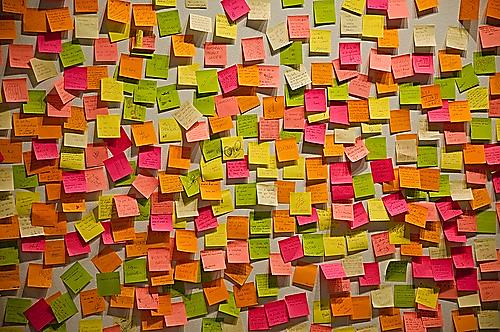 ข้อดีและความยาก
[Speaker Notes: Discussion. Think-pair share activity.]
การทำงานเป็นทีม
- การเกิดปรสิต: งานบางอย่างที่คนอื่นทำไม่ได้
- ข้อพิพาทภายใน
- เรียกร้องในระดับการสื่อสาร - ...
- ความเร็วและประสิทธิภาพที่มากขึ้นในการบรรลุวัตถุประสงค์
- เสริมสร้างการตัดสินใจ
- การแบ่งงาน
- "เรา" แทน "ฉัน" - ...
[Speaker Notes: Before showing to students, discuss these concepts.]
ปัจจัยสำหรับทีมที่ประสบความสำเร็จ(Tarricone & luca, 2002)
การทำงานเป็นทีม
การจัดการโครงการ
PROJECT
Features?
PMBOK – ProcessesProject Management Process Groups
PMBOK – กระบวนการ
การจัดการทรัพยากรโครงการรวมถึงการจัดการทีม(project management)
การจัดการทรัพยากรโครงการประกอบด้วยกระบวนการในการระบุจัดหาและจัดการทรัพยากรที่จำเป็นสำหรับการดำเนินโครงการให้สำเร็จ กระบวนการเหล่านี้ช่วยให้มั่นใจได้ว่าทรัพยากรที่เหมาะสมจะพร้อมใช้งานสำหรับผู้จัดการโครงการและทีมของเขาในเวลาและสถานที่ที่เหมาะสม
การวางแผนทรัพยากร
รับทีมงานโครงการ
พัฒนาทีมงานโครงการ
จัดการทีมโครงการ
Team Development Phases
Bruce W. Tuckman (2001)
กระบวนการ: การวางแผนทรัพยากร
การวางแผนการจัดการทรัพยากรเป็นกระบวนการกำหนดวิธีการประมาณจัดหาจัดการและใช้ทรัพยากรทางกายภาพและทีม อาจรวมถึงการระบุและเอกสารของรายการต่อไปนี้ในโครงการ :
ทักษะและความสามารถที่จำเป็น
บทบาท (หน้าที่)
หน้าที่ความรับผิดชอบ
ลำดับชั้น
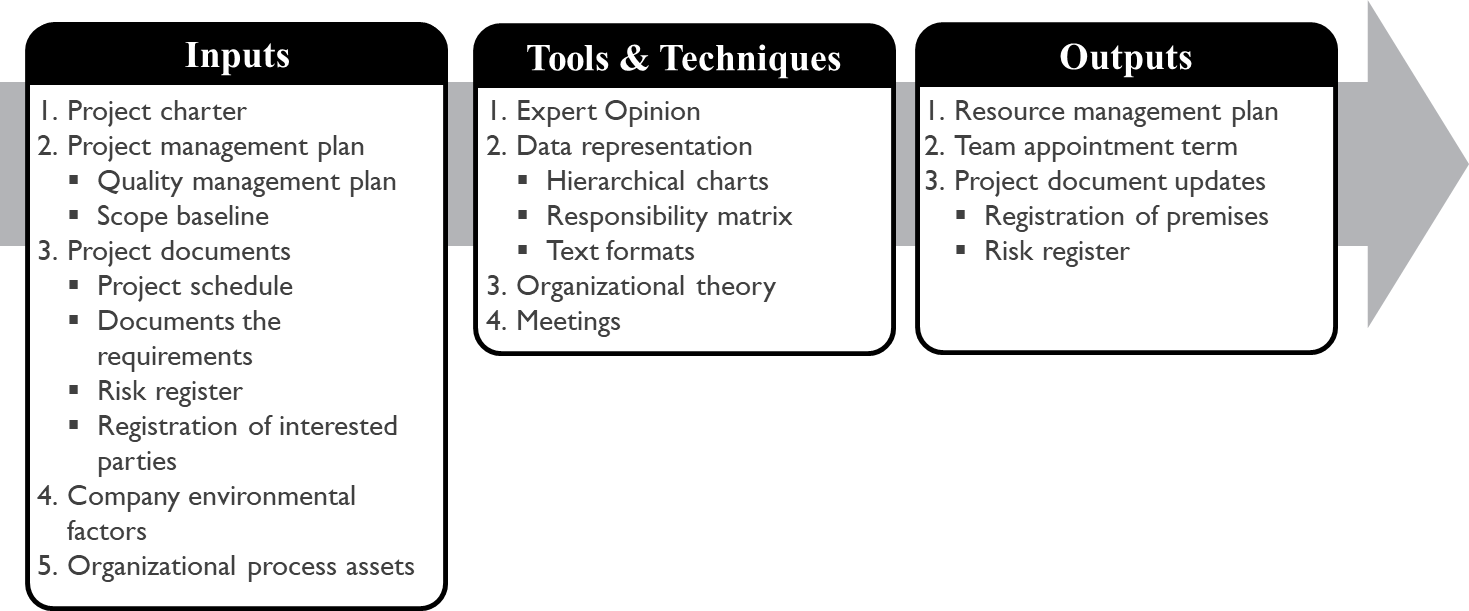 PMI-PMBOK (2017)
กระบวนการ: ขอรับทีมงานโครงการ
กระบวนการที่รับผิดชอบ :
การยืนยันความพร้อมของทรัพยากรบุคคลเพื่อดำเนินกิจกรรมที่เกี่ยวข้องกับโครงการ
จัดหาทีมที่จำเป็นเพื่อทำกิจกรรมโครงการ
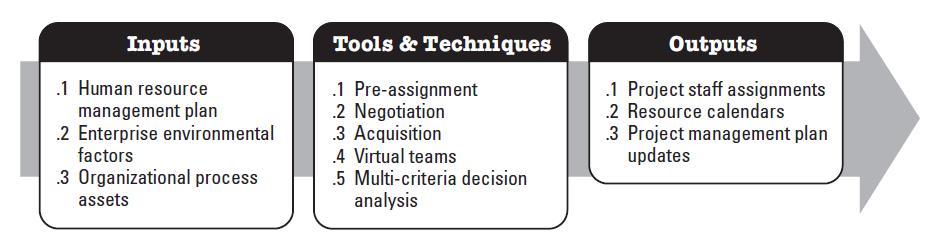 PMI-PMBOK (2017)
เฟสขั้นตอนการพัฒนาทีม
[Speaker Notes: For teachers: link to the pptx of Avengers team stages - Tuckman]
กระบวนการ: พัฒนาทีมโครงการ
กระบวนการรับผิดชอบในการปรับปรุง :
ทักษะ
ปฏิสัมพันธ์ระหว่างสมาชิกในทีม
ของสภาพแวดล้อมทั่วโลกของทีมเพื่อปรับปรุงประสิทธิภาพของโครงการ.
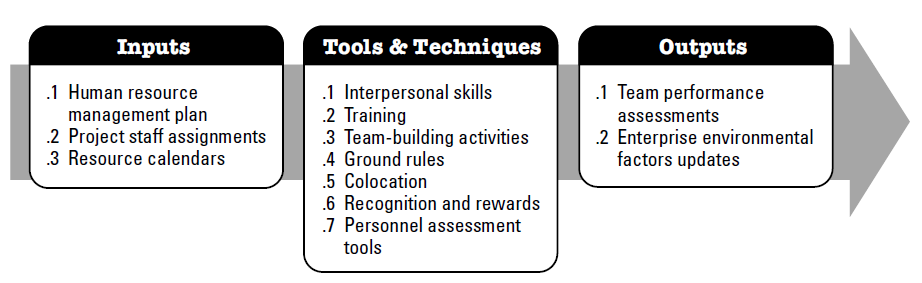 PMI-PMBOK (2017)
เฟสขั้นตอนการพัฒนาทีม
บทบาทของทีม ของ Belbin
http://www.belbin.ie/wp-content/uploads/2014/08/BELBINUK-Self-PerceptionInventory+CompletionGrid.pdf
บทบาทของฉันในทีมคืออะไร?
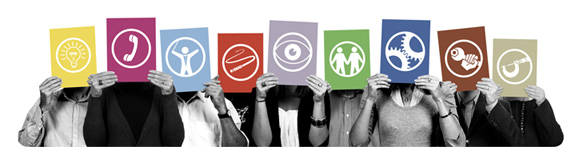 [Speaker Notes: Students should answer to the self perception inventory grid and discover their roles]
บทบาทของทีม ของ Belbin
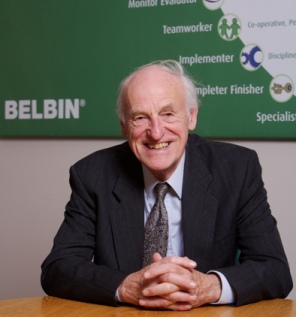 Raymond Meredith Belbin (1926) – Psychology research
Teamwork – Belbin Associates (1988)  - http://www.belbin.com/

Management Teams: Why They Succeed or Fail

Nine roles - team dynamics
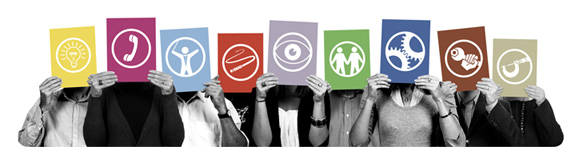 บทบาทของทีม ของ Belbin
Plant
http://www.belbin.com/
[Speaker Notes: You may deliver this slide later to students.]
บทบาทของทีม ของ Belbin
Resource Investigator
[Speaker Notes: You may deliver this slide later to students.]
บทบาทของทีม ของ Belbin
Co-ordinator
[Speaker Notes: You may deliver this slide later to students.]
บทบาทของทีม ของ Belbin
Shaper
[Speaker Notes: You may deliver this slide later to students.]
บทบาทของทีม ของ Belbin
Monitor Evaluator
[Speaker Notes: You may deliver this slide later to students.]
บทบาทของทีม ของ Belbin
Teamworker
[Speaker Notes: You may deliver this slide later to students.]
บทบาทของทีม ของ Belbin
Implementer
[Speaker Notes: You may deliver this slide later to students.]
บทบาทของทีม ของ Belbin
Completer Finisher
[Speaker Notes: You may deliver this slide later to students.]
บทบาทของทีม ของ Belbin
Specialist
[Speaker Notes: You may deliver this slide later to students.]
เฟสขั้นตอนการพัฒนาทีม
กระบวนการ: จัดการทีมโครงการ
กระบวนการที่รับผิดชอบ :
ตรวจสอบประสิทธิภาพของสมาชิกในทีม ให้ข้อเสนอแนะ; แก้ไขปัญหา; จัดการการเปลี่ยนแปลงเพื่อเพิ่มประสิทธิภาพโครงการ
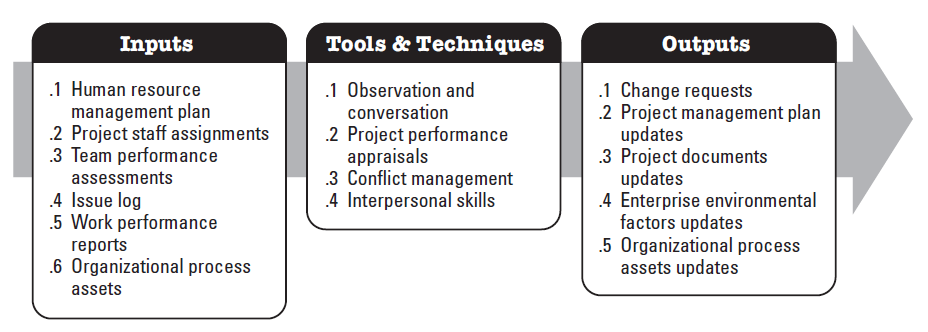 PMI-PMBOK (2017)
เฟสขั้นตอนการพัฒนาทีม
การแบ่งปัน
เพื่อน - แบ่งปันประสบการณ์ / สถานการณ์ในการทำงานเป็นทีม
ข้อมูลส่วนตัวของสมาชิกในทีม
ขั้นตอนการพัฒนาทีม
การดำเนินการของผู้จัดการโครงการ / ผู้นำ
เฟสขั้นตอนการพัฒนาทีม
การเลื่อน
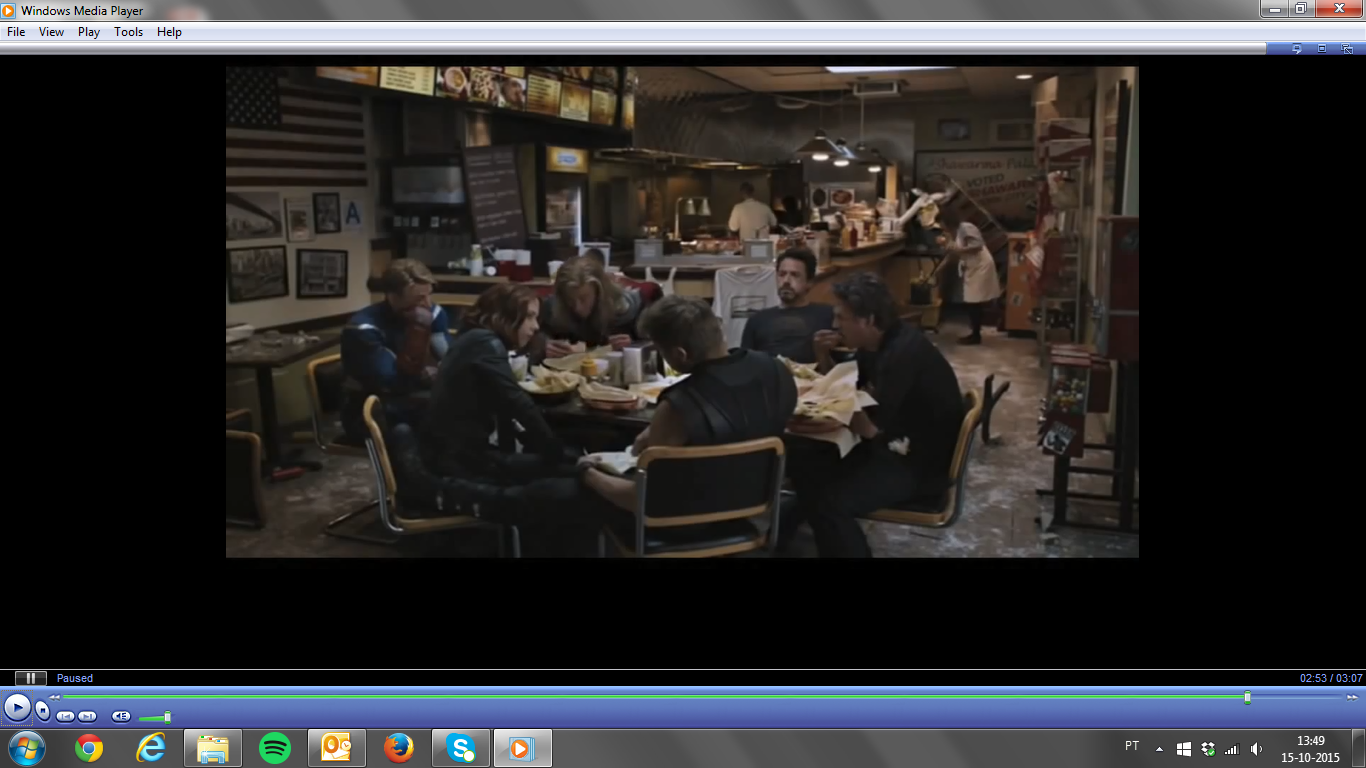 แล้วโครงการจะจบลงล่ะ?
ความคิดที่สำคัญ
ทีมเป็นองค์ประกอบพื้นฐานที่ต้องพิจารณาในการบริหารโครงการ
ความสำเร็จของโครงการยังขึ้นอยู่กับความสำเร็จของทีม
แต่ละทีมมีตัวตนและสมาชิกในทีมแต่ละคนมีโปรไฟล์
พัฒนาและจัดการทีม: บทบาทของผู้จัดการโครงการ / ผู้นำ (ความสามารถ)
ความเป็นผู้นำ
การสื่อสาร
อ้างอิง
PMI-PMBOK. (2017). A guide to the project management body of knowledge (PMBOK guide) (5th ed.). Pennsylvania, USA: Project Management Institute (PMI).
Tuckman, B. W. (2001). Developmental Sequence in Small Groups. Group Facilitation: A Research and Applications Journal, 71-72(3), 66-81.